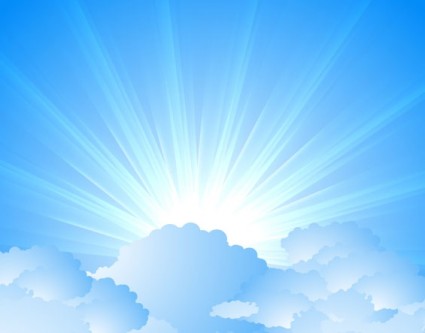 OMICS Journals are welcoming Submissions
OMICS International welcomes submissions that are original and technically so as to serve both the developing world and developed countries in the best possible way.
OMICS Journals  are poised in excellence by publishing high quality research. OMICS International follows an Editorial Manager® System peer review process and boasts of a strong and active editorial board.
Editors and reviewers are experts in their field and provide anonymous, unbiased and detailed reviews of all submissions.
The journal gives the options of multiple language translations for all the articles and all archived articles are available in HTML, XML, PDF and audio formats. Also, all the published articles are archived in repositories and indexing services like DOAJ, CAS, Google Scholar, Scientific Commons, Index Copernicus, EBSCO, HINARI and GALE.
For more details please visit our website: http://omicsonline.org/Submitmanuscript.php
Guana Riccardo Division of Paediatric Surgery,   Regina Margherita Children's Hospital, Italy
Biography
Degree at the University of Torino on 2001.
Post-graduate degree in Pediatric Surgery on 2006. 
A two-years period fellowship at Lenval Chlidren’s Hospital in Nice, France and one year spent as consultant at Santa Chiara Hospital in Trento, Italy.
He is currently working as consultant in Pediatric General Surgery at Regina Margherita Children’s Hospital (Torino).
Master degree in Laparoscopic Surgery in 2003 (San Giovanni Battista Hospital, University of Torino, Prof Morino).
Regional contact for SPIGC (Italian Multidisciplinar Society of Young Surgeons) for the Piedmont since 2008.
His primary research interests include pediatric laparoscopy and pediatric abdominal surgery.
He is serving as an editorial member of several Italian journals and expert reviewer for 3 international journals. 
He has published more than 12 articles in peer-reviewed journals (indexed on Pubmed/Medline)  in the last 8 years and is co-author of 1 book.
He is a member of the Italian Pediatric Surgeons’Association.
Currently he conceived an experimental project by comparing 2D versus 3D laparoscopic camera in a set-up standardized and validated for pediatric surgeons.
The system promise to improve the precision and expand the capacity of minimally invasive laparoscopic surgeries.
Research Interest
He is a member of the Italian Pediatric Surgeons’Association.
Currently he conceived an experimental project by comparing 2D versus 3D laparoscopic camera in a set-up standardized and validated for pediatric surgeons
Surgical Causes of Newborn
Respiratory Distress
Virtually no anatomic cause of newborn respiratory distress requires emergent surgery. (exception: airway lesions)

A period of resuscitation and investigation is almost always mandated and usually reveals the nature of the defect
Diagnosis
Congenital diaphragmatic hernia	
Congenital cystic adenomatoid malformation (CCAM)
Pulmonary sequestration
Intrapulmonary
Extrapulmonary
Congenital Lobar Emphysema
Bronchogenic Cyst
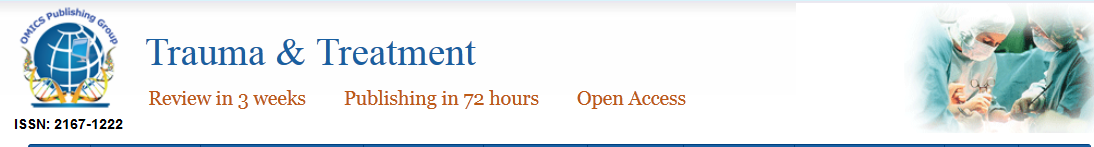 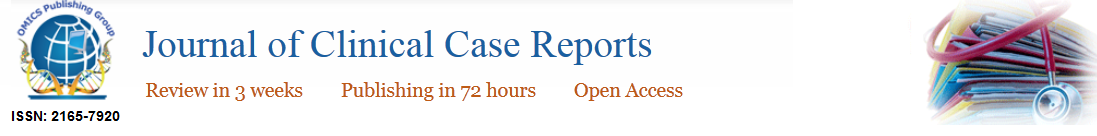 Trauma and TreatmentRelated Journals
Journal of Neurology & Neurophysiology
Brain Disorders & Therapy
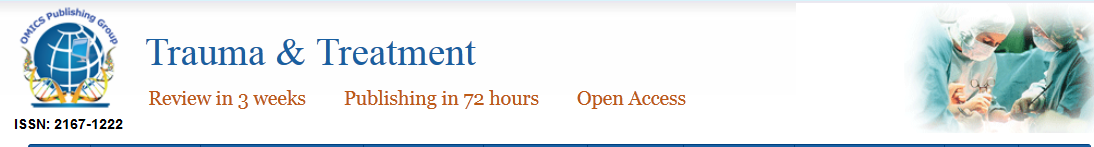 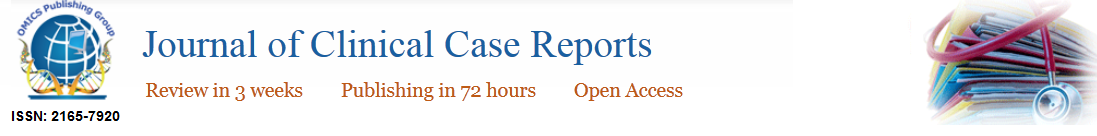 For upcoming conferences visit:
http://www.conferenceseries.com/